Has the Bible been corrupted?
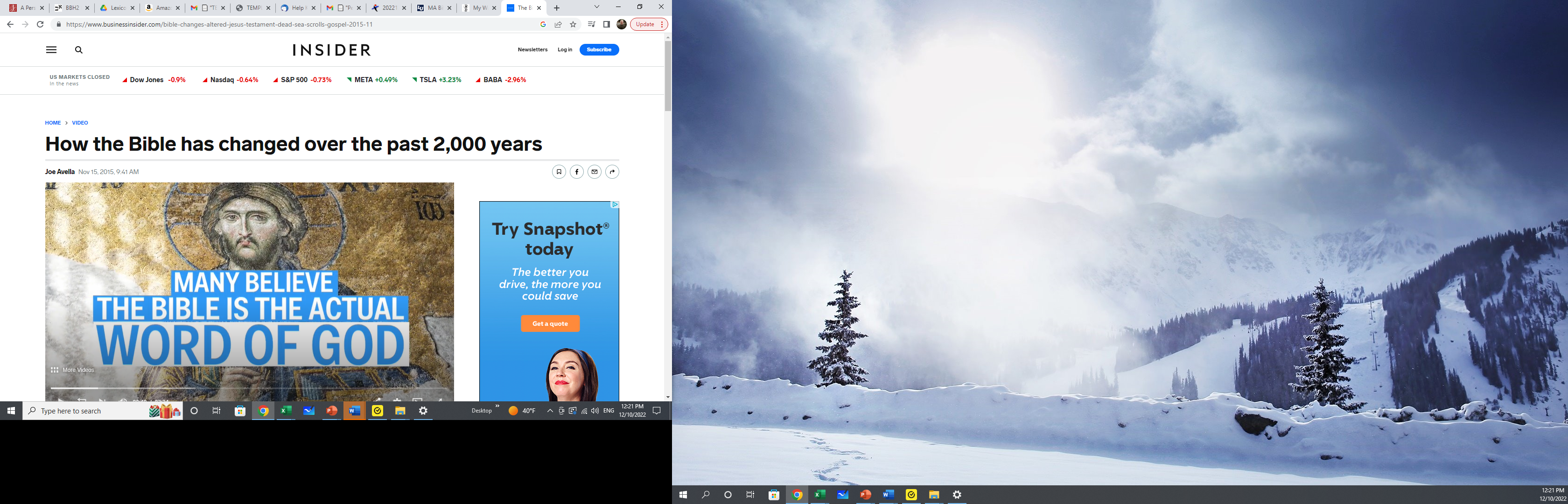 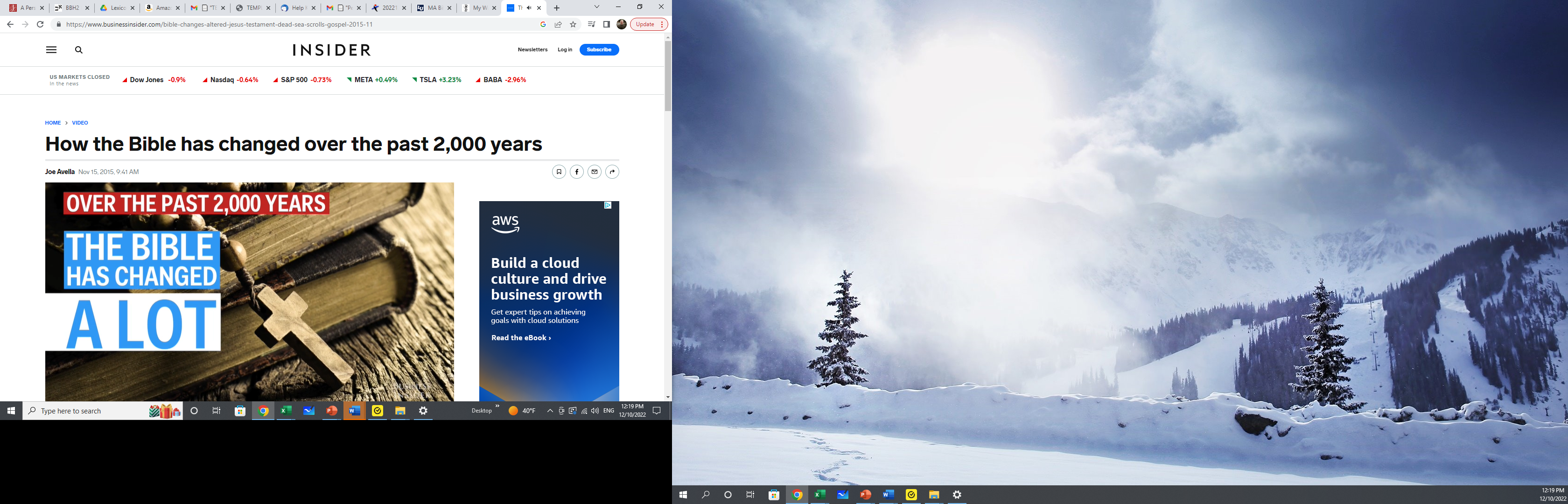 “But many people don’t realize that over the past 2,000 years, this sacred text has changed a great deal. No ‘first edition’ exists.  What we have are copies, the first of which were made hundreds of years after the events supposedly took place.
For the first 100 to 200 years, copies of the Bible were made by hand … and not by professionals. This led to many errors, omissions, and — most importantly — changes.”
Joe Avella
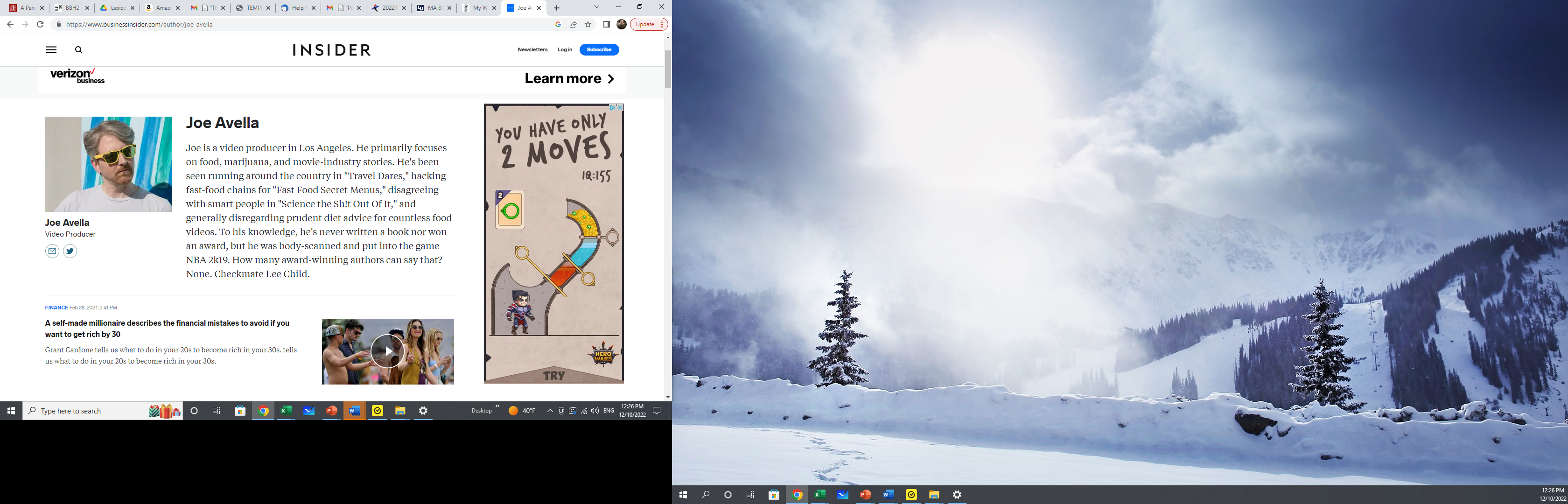 Joe is a video producer in Los Angeles. He primarily focuses on food, marijuana, and movie-industry stories. He’s been
https://www.businessinsider.com/author/joe-avella
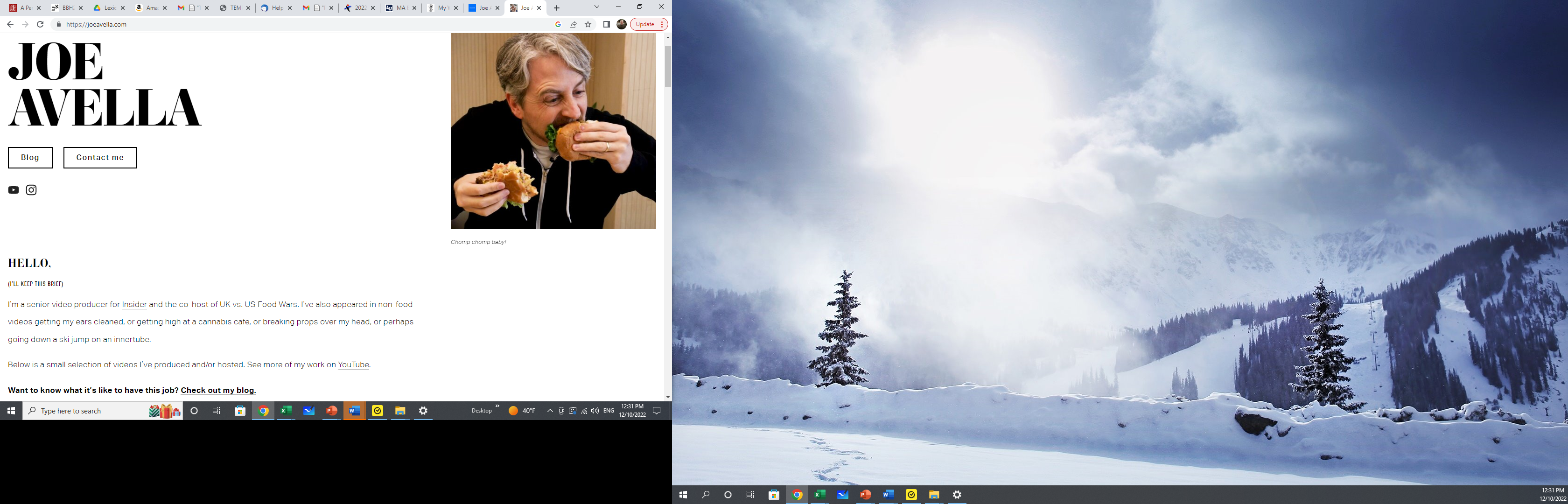 I’m a senior video producer for Insider and the co-host of UK vs. US Food Wars. I’ve also appeared in non-food videos getting my ears cleaned, or getting high at a cannabis cafe, or breaking props over my head, or perhaps going down a ski jump on an innertube.
How does the evidence for the NT compare?

An honest look at “errors”
Why?
What sort?

How to know how much has changed
You can easily compare what the Bible says today with what it said nearly two thousand years ago
Familiarity
with the 
Evidence
How does the evidence for the NT compare?
No scriptures exist in the hand of the original writer

We have hand-written copies

These hand-written copies do contain errors such as found in hand-written copies of any writing

How many copies (“manuscripts”)?
NEW TESTAMENT
As of 2012, more than 5,700

	many of the oldest on papyrus, which wasn’t very durable
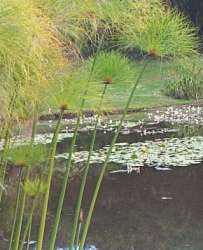 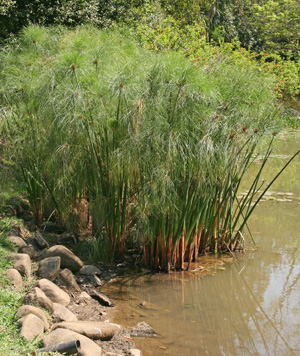 NEW TESTAMENT
As of 2012, more than 5,700

	many of the oldest on papyrus, which wasn’t very durable
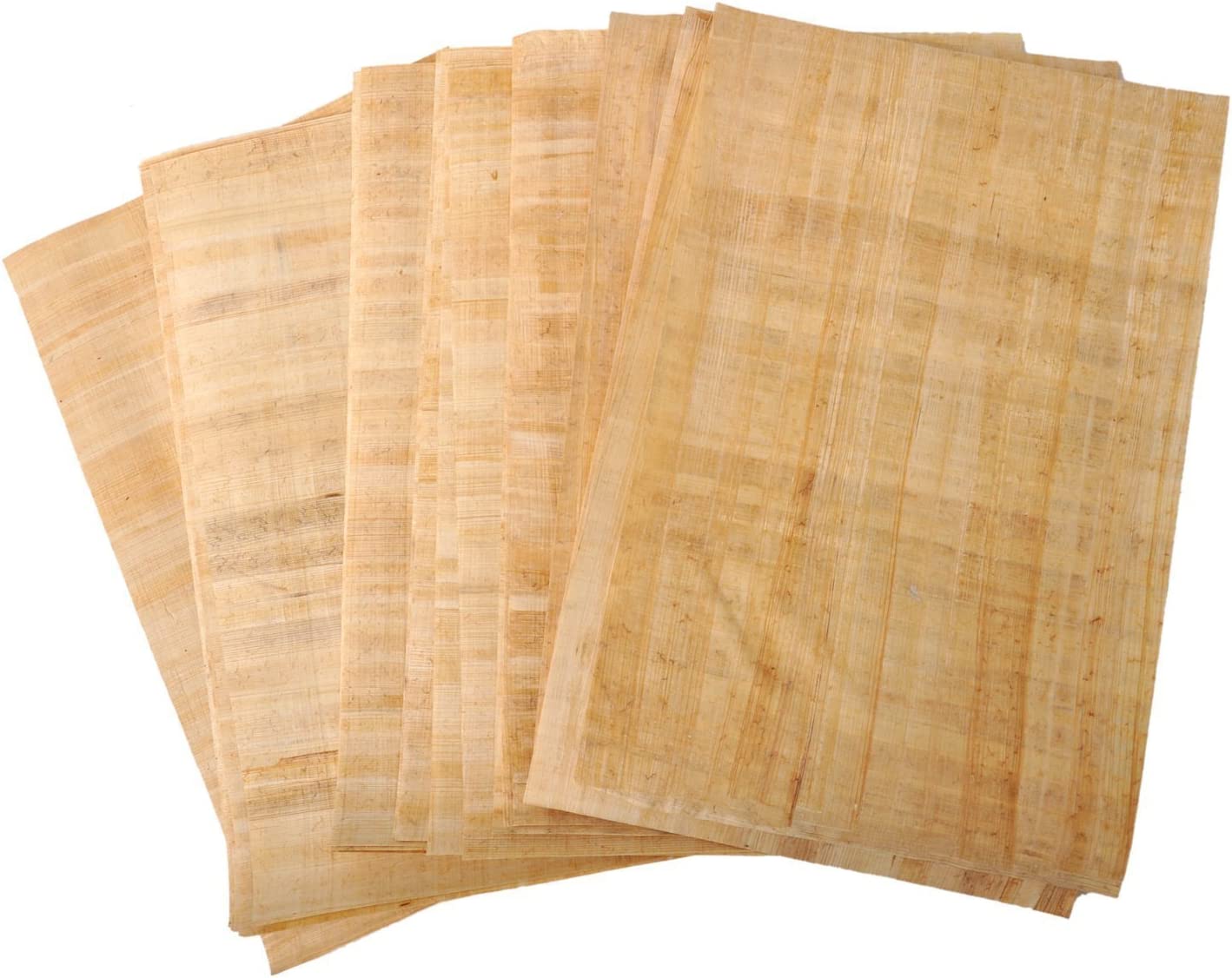 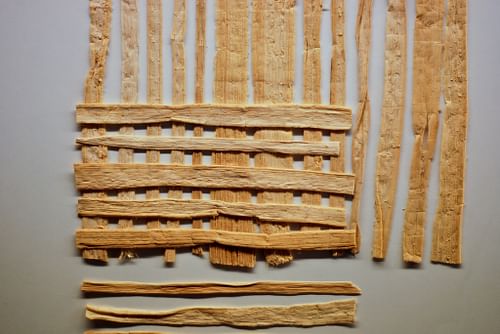 NEW TESTAMENT
As of 2012, more than 5,700

	many of the oldest on papyrus, which wasn’t very durable

		About 125 NT papyri exist today

Most are from the 3rd and 4th centuries

some from the 2nd century

some as late as the 7th, possibly 8th century
NEW TESTAMENT
As of 2012, more than 5,700

	many of the oldest on papyrus, which wasn’t very durable

	others on parchment

	some (“ostraca”) on broken pottery pieces
NEW TESTAMENT
As of 2012, more than 5,700

	hundreds are “uncials”

	thousands are “minuscules”
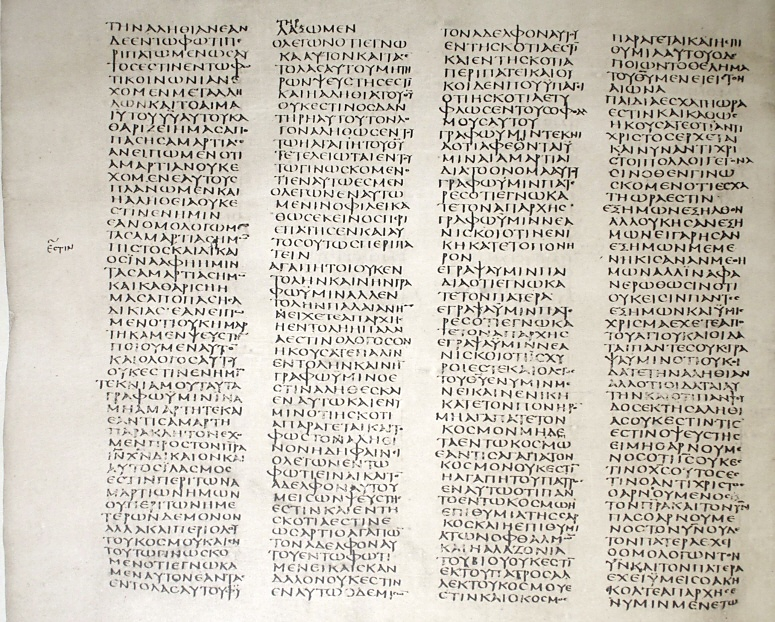 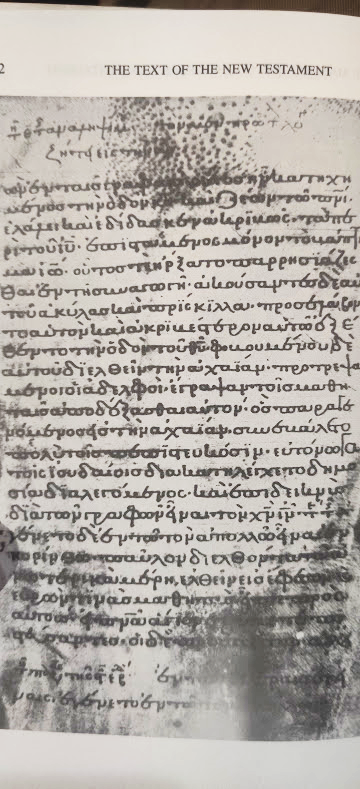 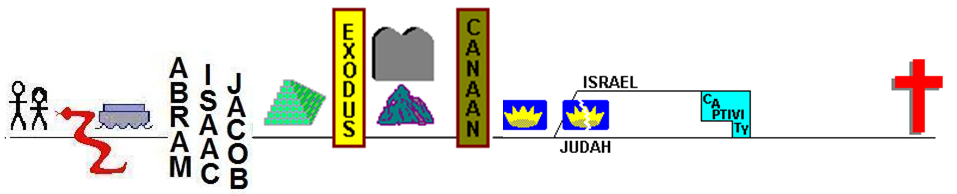 UNCIALS
minuscules
1100
900
1000
700
500
800
300
600
400
200
1200
100
9th
cent
Some are mere fragments
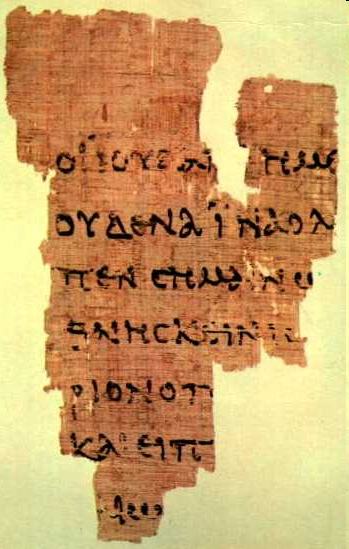 P52
John Rylands fragment
c. A.D. 125
Some are mere fragments
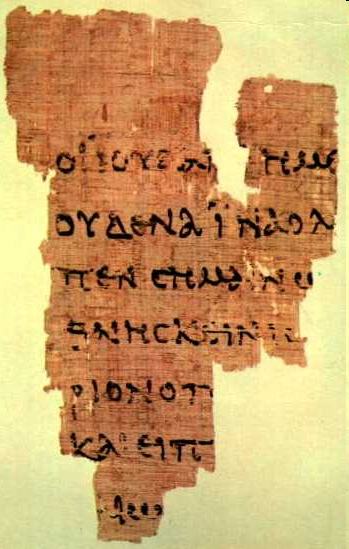 the Jew        to us
no one that the w
poke signifying
to die.  Entere
   rium  P
    and sai
    ew
P52
John Rylands fragment
c. A.D. 125
Some are mere fragments
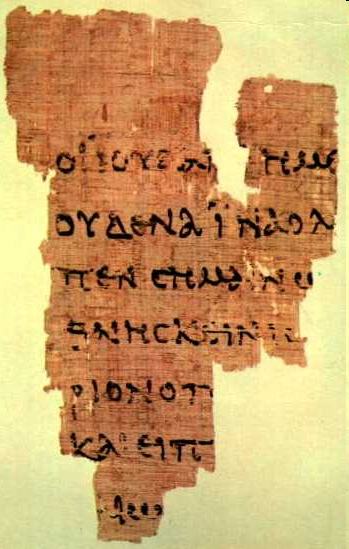 John 18:31-33
Said to him              s                is allowed
                       to kill                                 ord of Jesus might
be fulfilled  which he s                           the death 
                      he was                         d therefore
                     the Praeto             ilate, and called
                         Jesus                 d, are you the king of
                             the   J     s
the Jew        to us
no one that the w
poke signifying
to die.  Entere
   rium  P
    and sai
    ew
P52
John Rylands fragment
c. A.D. 125
Some are mere fragments

Some contain a book, or a group of books

Some include virtually the entire Bible
those that include virtually the entire Bible
“But many people don’t realize that over the past 2,000 years, this sacred text has changed a great deal. No ‘first edition’ exists.  What we have are copies, the first of which were made hundreds of years after the events supposedly took place.
For the first 100 to 200 years, copies of the Bible were made by hand … and not by professionals. This led to many errors, omissions, and — most importantly — changes.”
250 years
700 years
those that include virtually the entire Bible
Over 5700!
250 years
Only 2 manuscripts!
700 years
those that include virtually the entire Bible
250 years
Both are partial
700 years
those that include virtually the entire Bible
250 years
No passage has more than a single witness!
700 years
Printing press
1st Printed Greek NT
CENTURY
How does the evidence for the NT compare?

VERY FAVORABLY!




An honest look at “errors”
Why?
What sort?
“There is no body of ancient literature in the world which enjoys such a wealth of good textual attestation as the New Testament”
- F.F. Bruce

“the manuscripts from which our knowledge of the New Testament comes — are in far, far better shape than the manuscripts of any other work from the ancient world, by a very long way”
- N.T. Wright
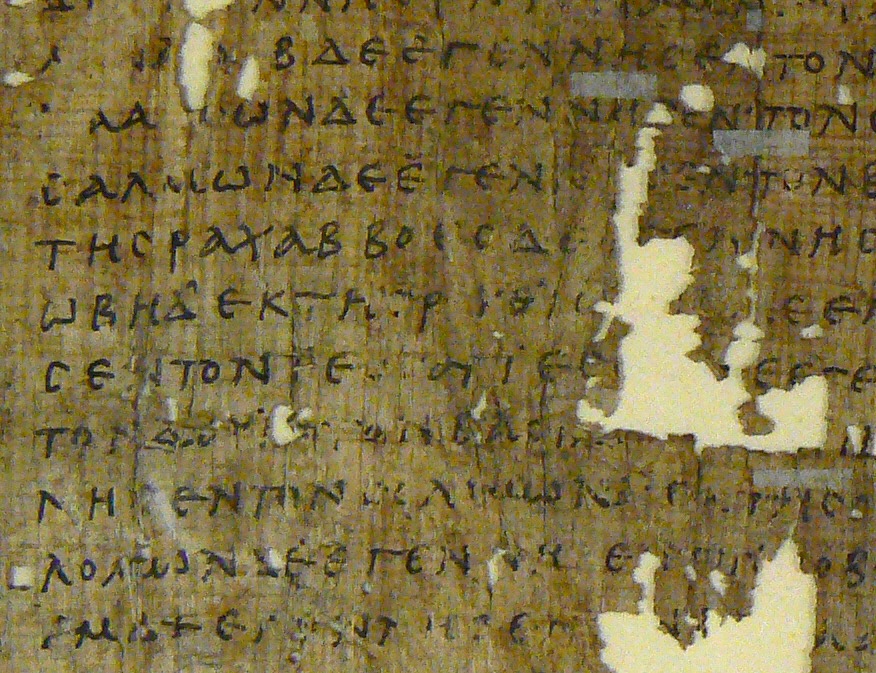 P1
3rd century
Penn Museum
ραχαβ
rachab
Rahab
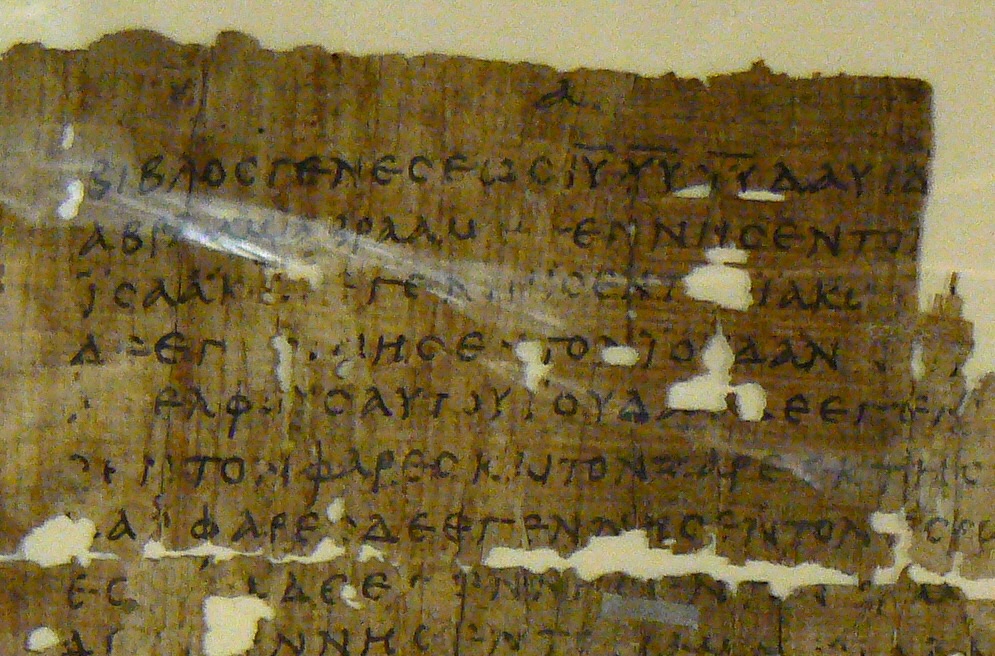 P1
3rd century
Penn Museum
abraAm
Isaak
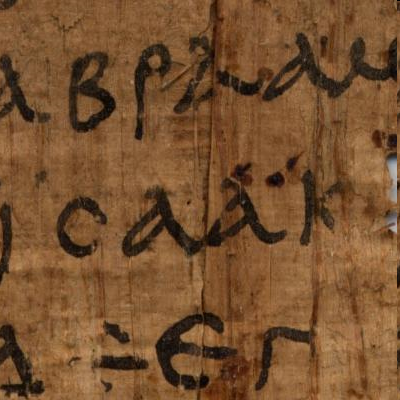 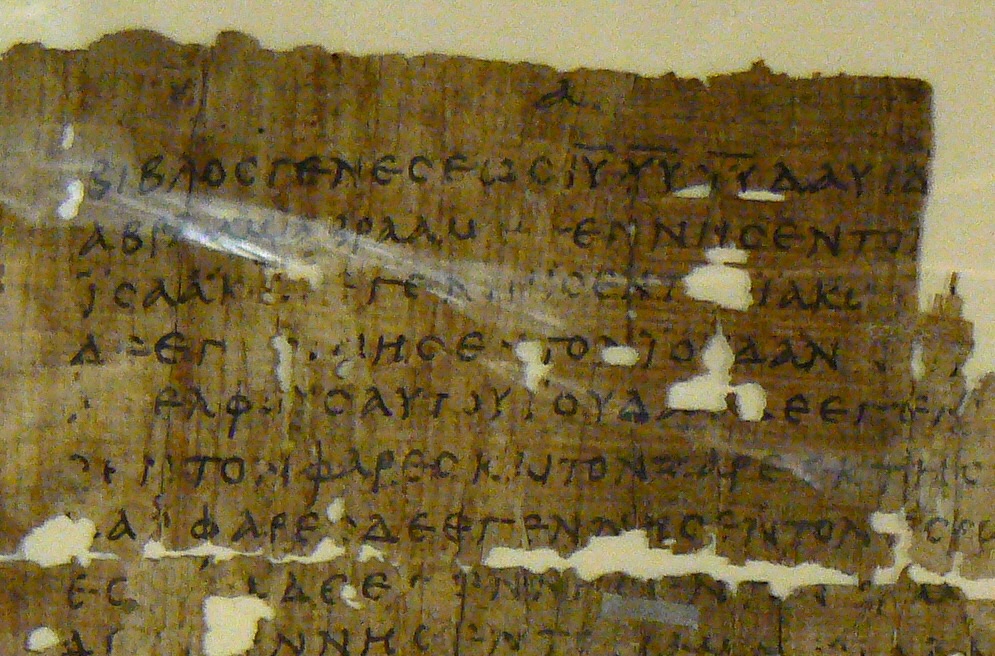 P1
3rd century
Penn Museum
Abraham
Isaac
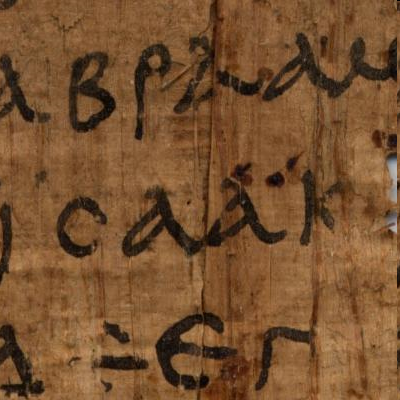 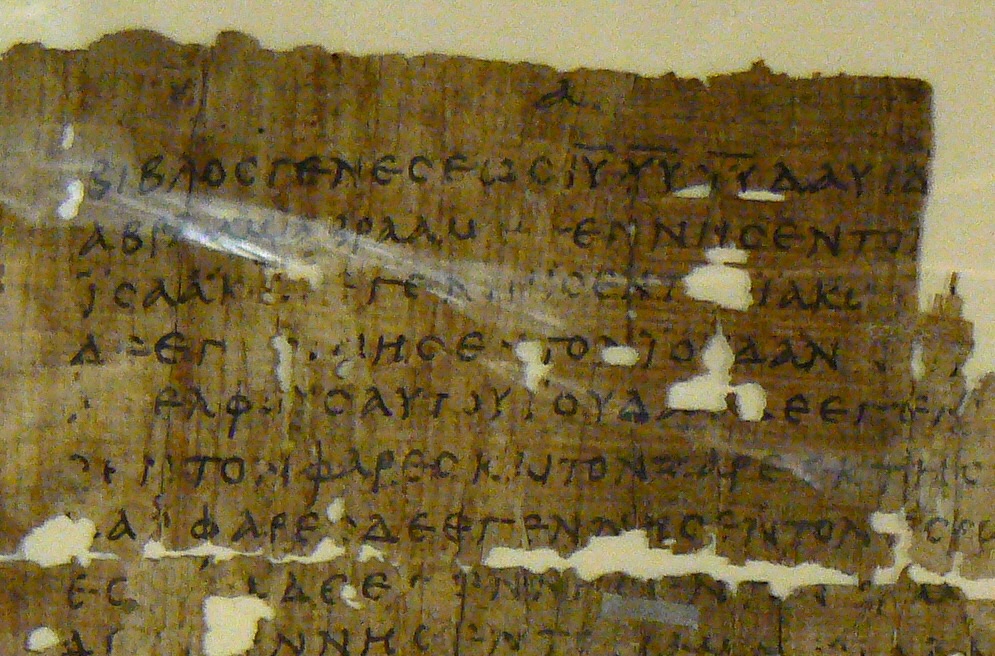 P1
3rd century
Penn Museum
GENESIS
of Jesus Christ Son
BIBLOS
DAUID
genesews
(of)
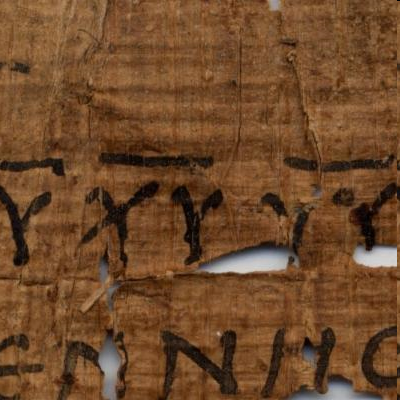 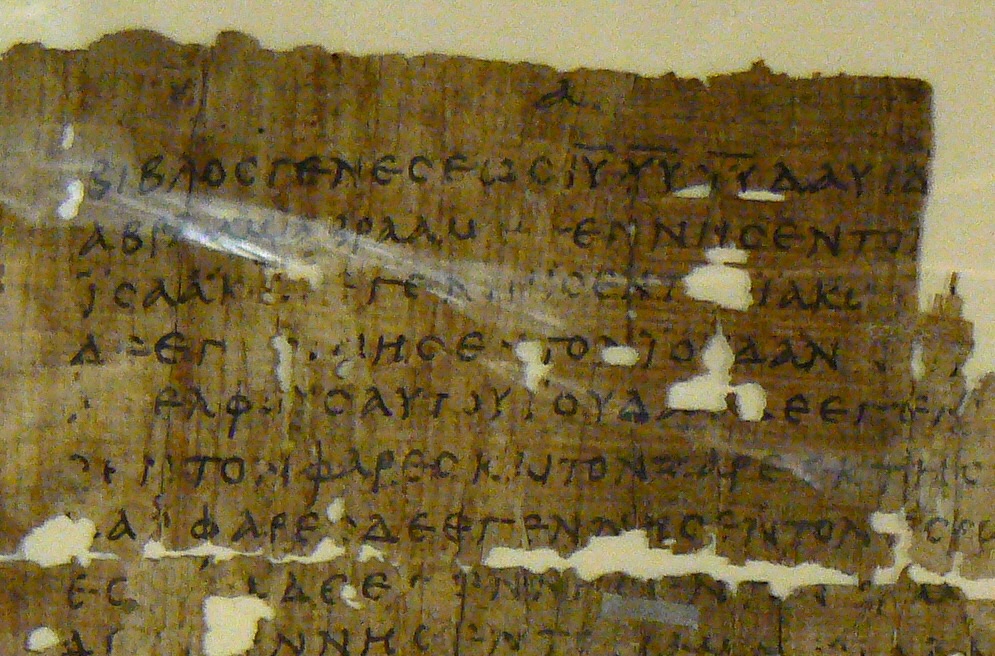 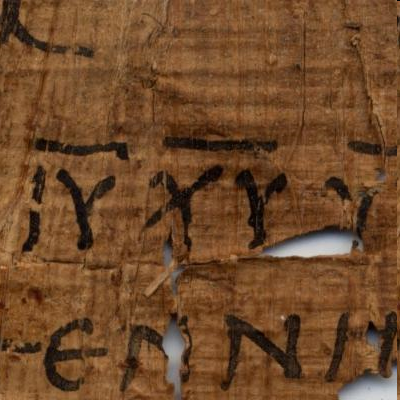 P1
3rd century
Penn Museum
IU  CU  UU
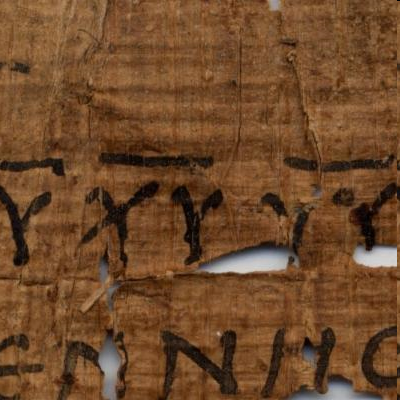 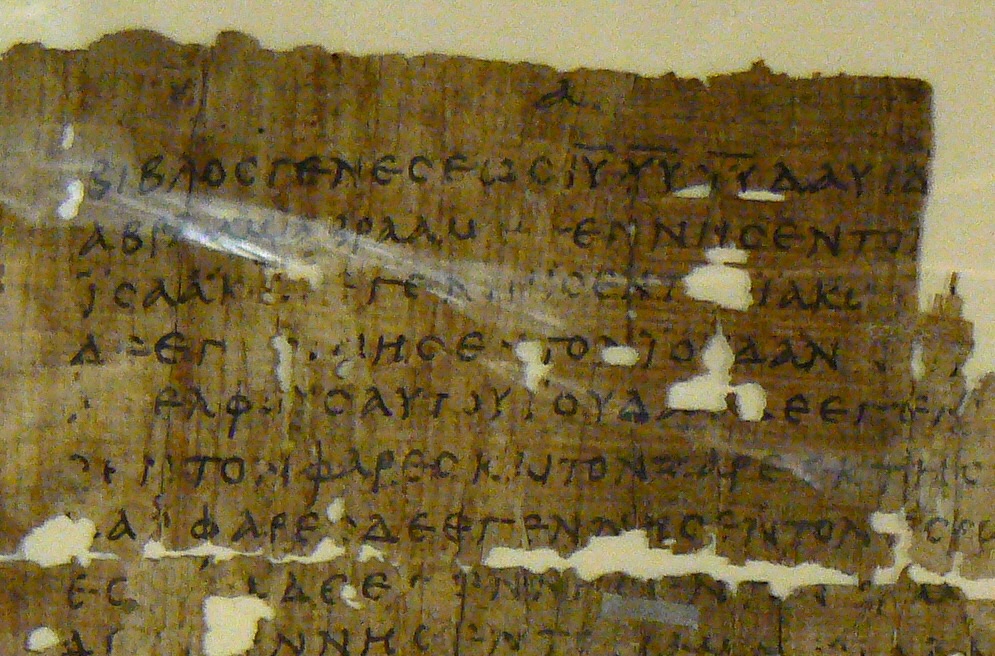 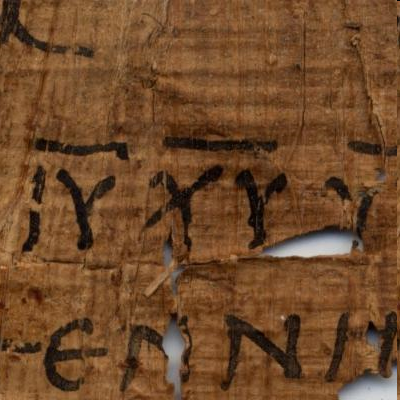 of Jesus    Christ,      Son
P1
3rd century
Penn Museum
IHSOU  cRISTOU  UIOU
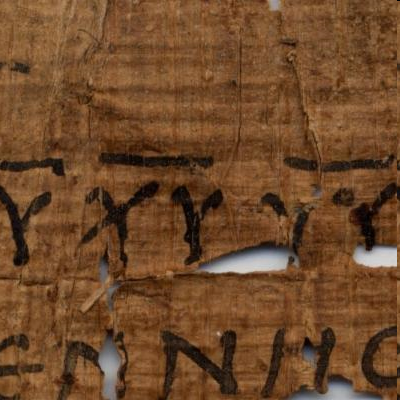 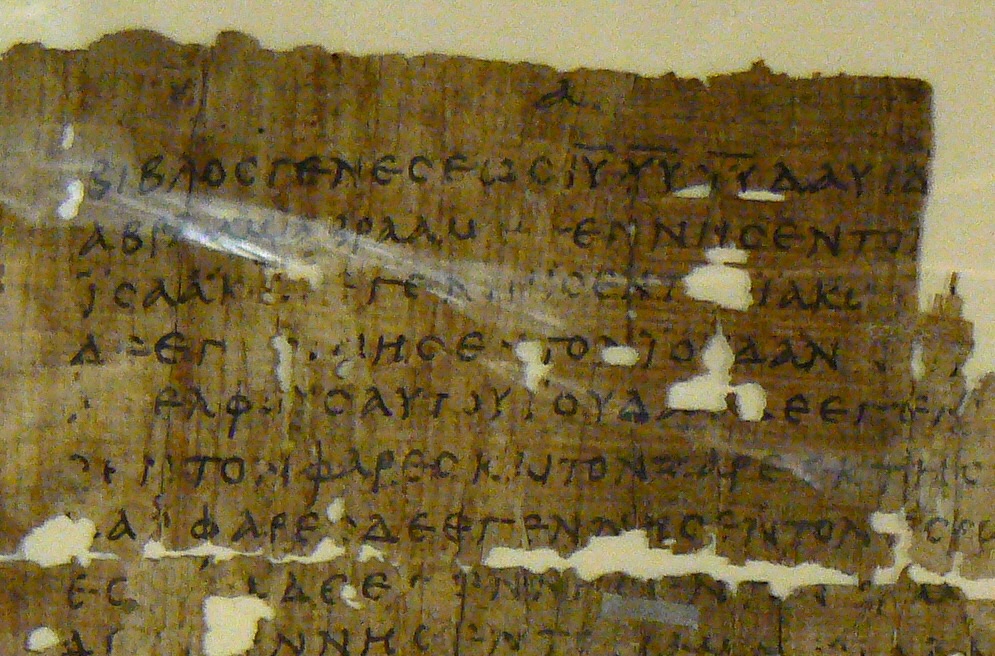 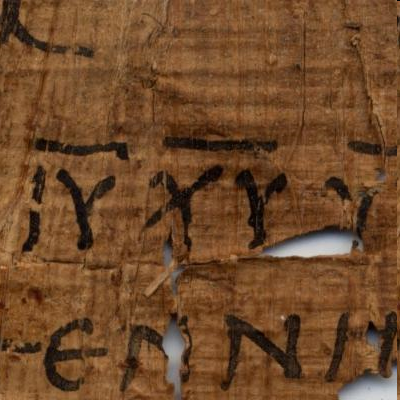 of Jesus    Christ,      Son
P1
3rd century
Penn Museum
I    U  c      U  U  U
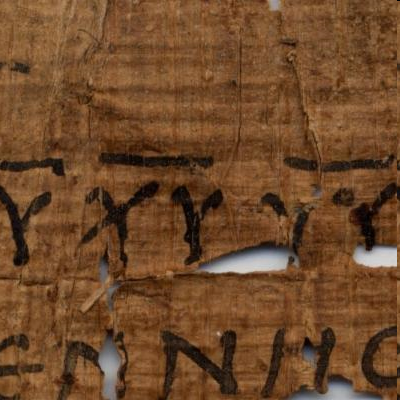 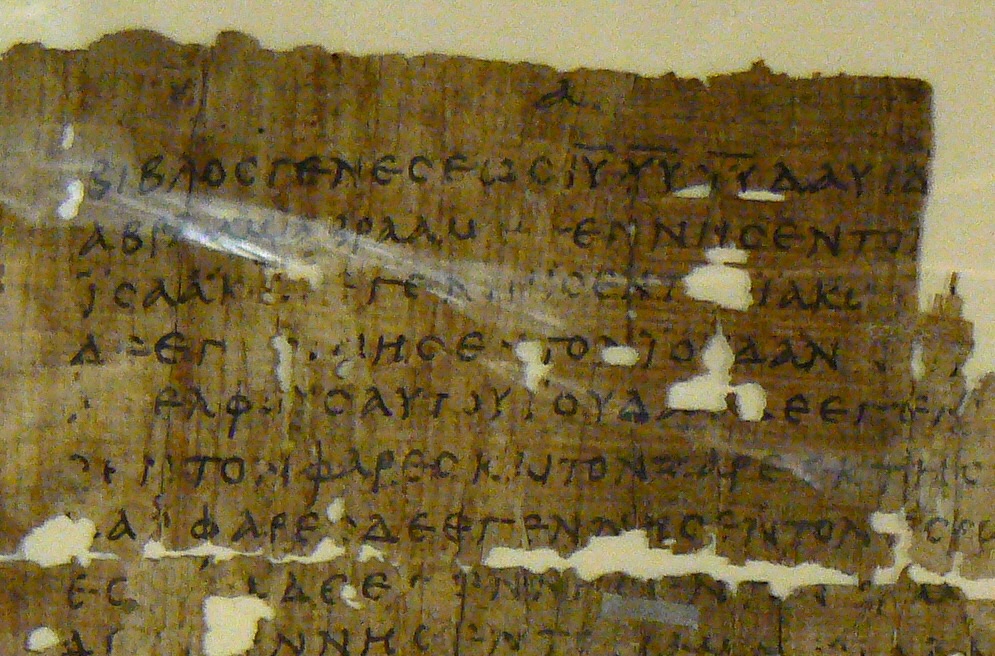 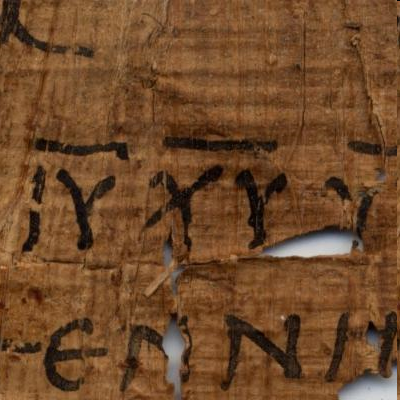 of Jesus    Christ,      Son
P1
3rd century
Penn Museum
IU       cU    UU
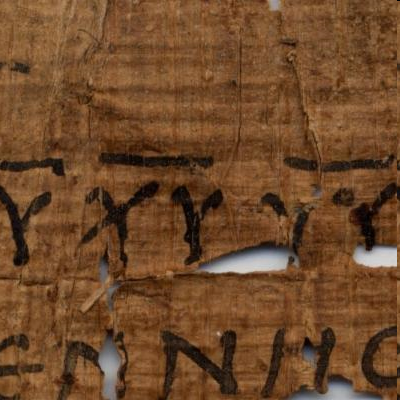 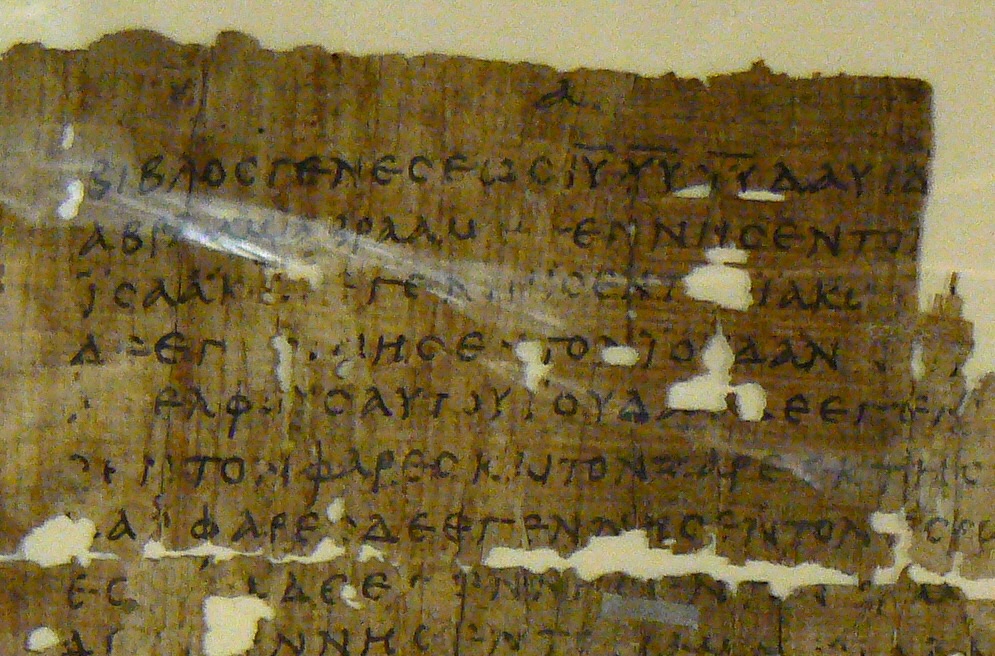 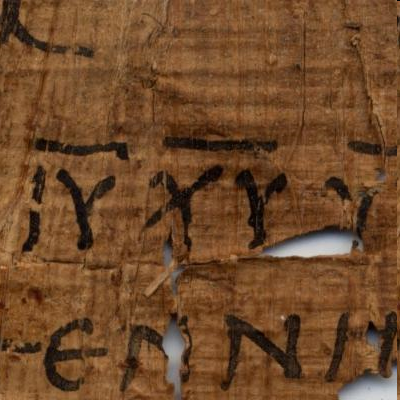 P1
3rd century
Penn Museum
IU  cU  UU
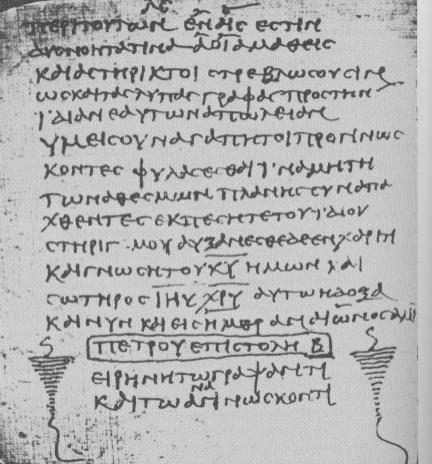 P72
3rd/4th cent.
(c. A.D. 300)
Codex Sanaiticus 
(c. A.D. 350)
SIMILAR APPEARANCE
1 Timothy 3:16

God          QEOS
He who     OS
God was manifest in the flesh (KJV)
He who was manifested in the flesh (ASV)
SIMILAR APPEARANCE
1 Timothy 3:16

God          QS
He who     OS
God was manifest in the flesh (KJV)
He who was manifested in the flesh (ASV)
Was there a change?
Is there an “error”?
Is it significant?
OTHER CAUSES OF ERRORS
Harmonistic corruptions
Homonyms
Intentional changes
	stylistic
	doctrinal
	alleviating difficulties
	harmonization
Introduction of marginal notes
Similar line endings
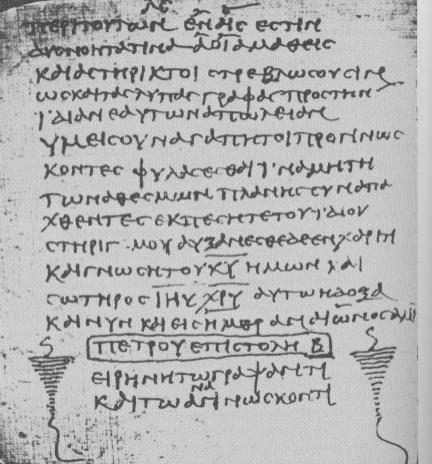 P72
3rd/4th cent.
(c. A.D. 300)
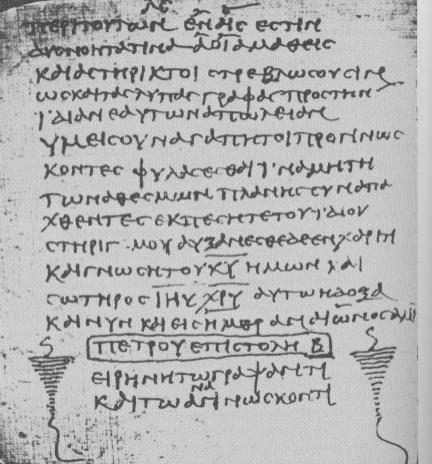 P72
3rd/4th cent.
(c. A.D. 300)
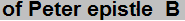 Explanatory Notes
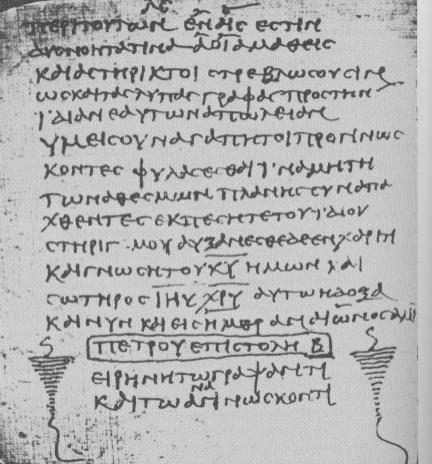 P72
3rd/4th cent.
(c. A.D. 300)
Explanatory Notes
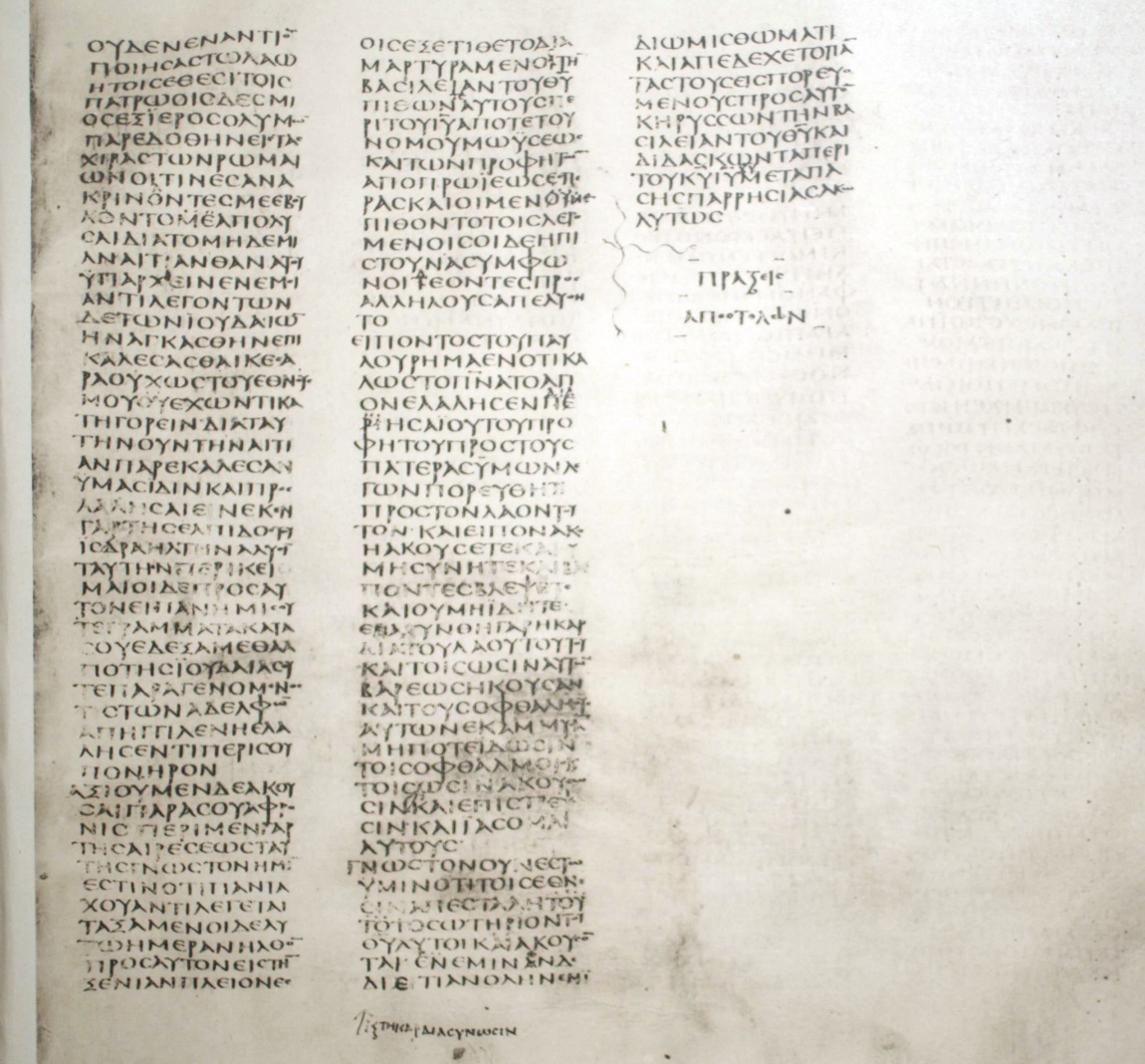 Codex Sanaiticus 
(c. A.D. 350)
Explanatory Notes
Codex Sanaiticus 
(c. A.D. 350)
Explanatory Notes
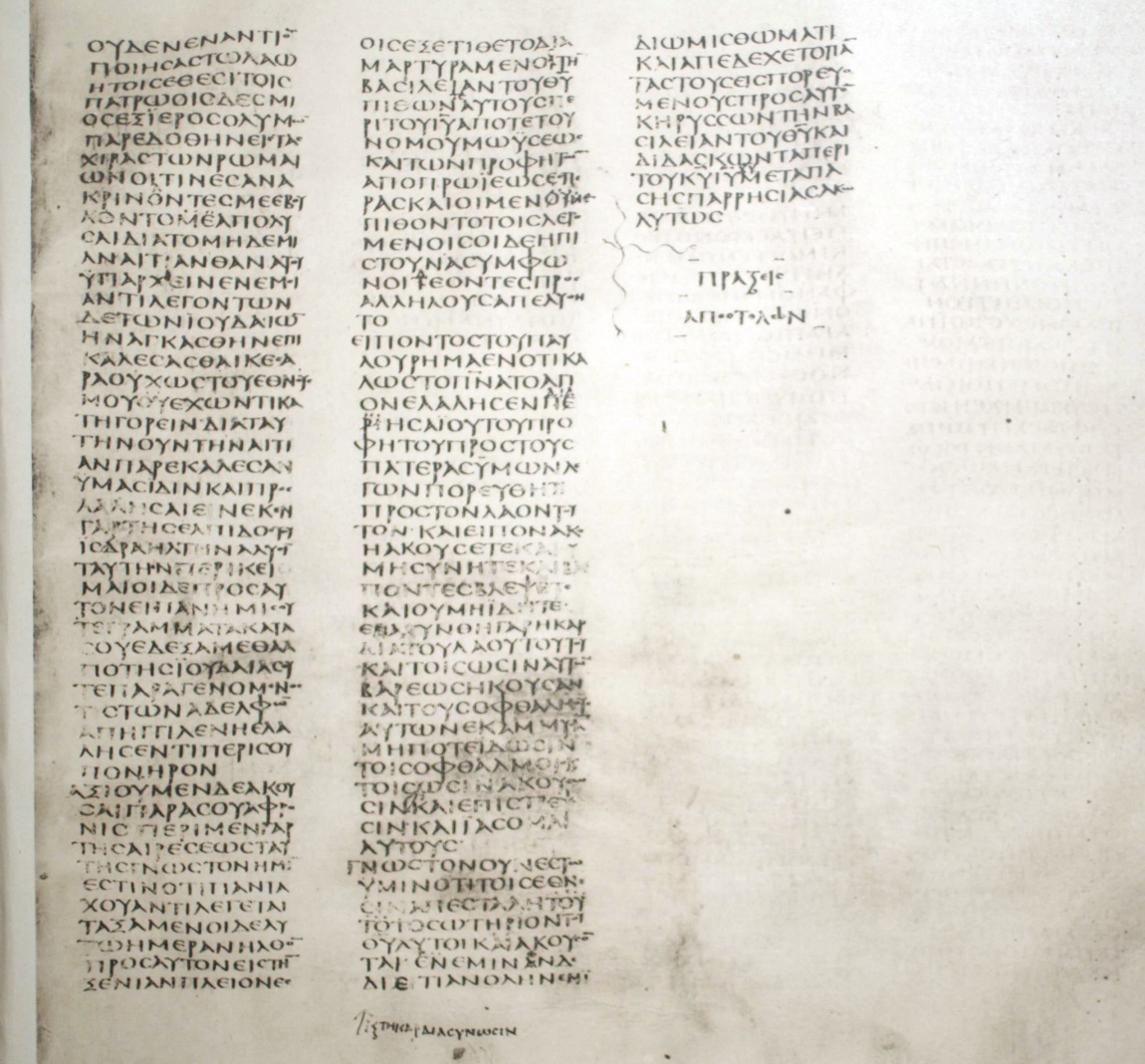 Codex Sanaiticus 
(c. A.D. 350)
Explanatory Notes
Codex Sanaiticus 
(c. A.D. 350)
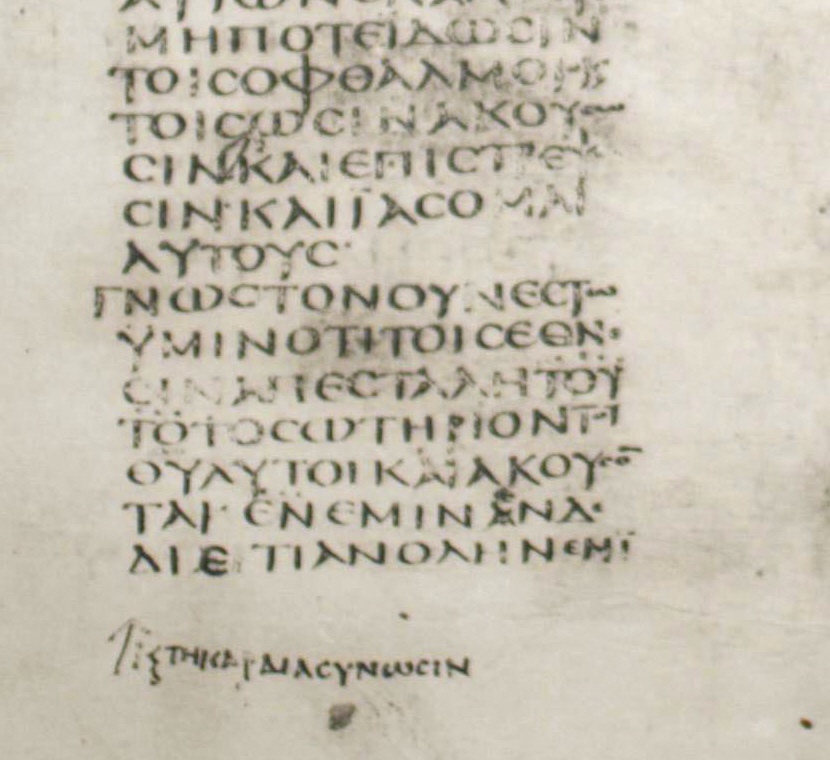 understand with the heart
Explanatory Notes
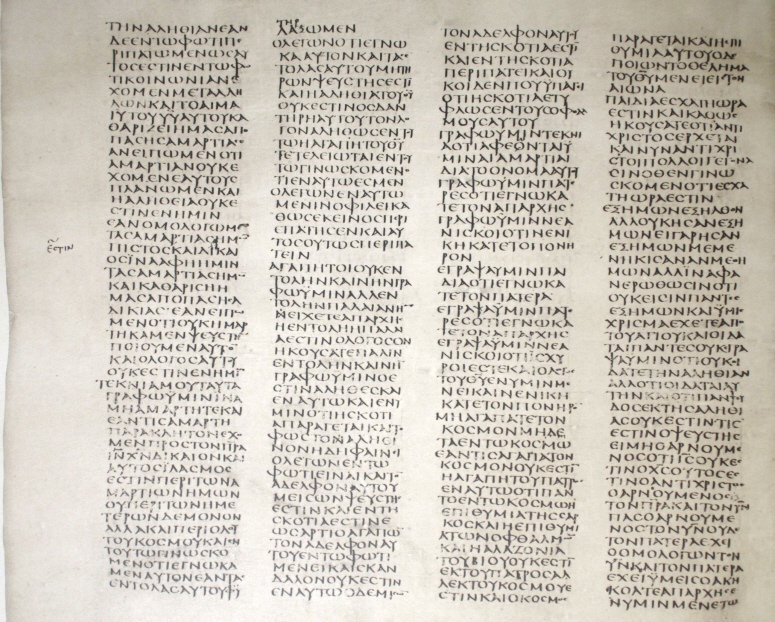 Codex Sanaiticus 
(c. A.D. 350)
Explanatory Notes
Codex Sanaiticus 
(c. A.D. 350)
he is
SIMILAR LINE ENDINGS 
(HOMOEOTELEUTON)
As a scribe copied from an exemplar in which a line ended with the same word or words as did a line farther down, after copying the first of the two lines, he looked back at the exemplar and resumed copying there, thus omitting some of the text.
As a scribe copied from an exemplar in which a line farther down, after copying the first of the two lines, he looked back at the exemplar and resumed copying there, thus omitting some of the text.
SIMILAR LINE ENDINGS 
(HOMOEOTELEUTON)
I do not ask that you take them from the world, but that you keep them from the evil one
I do not ask that you take them from the evil one
John 17:15
Codex Vaticanus
c. A.D. 350
SIMILAR LINE ENDINGS 
(HOMOEOTELEUTON)
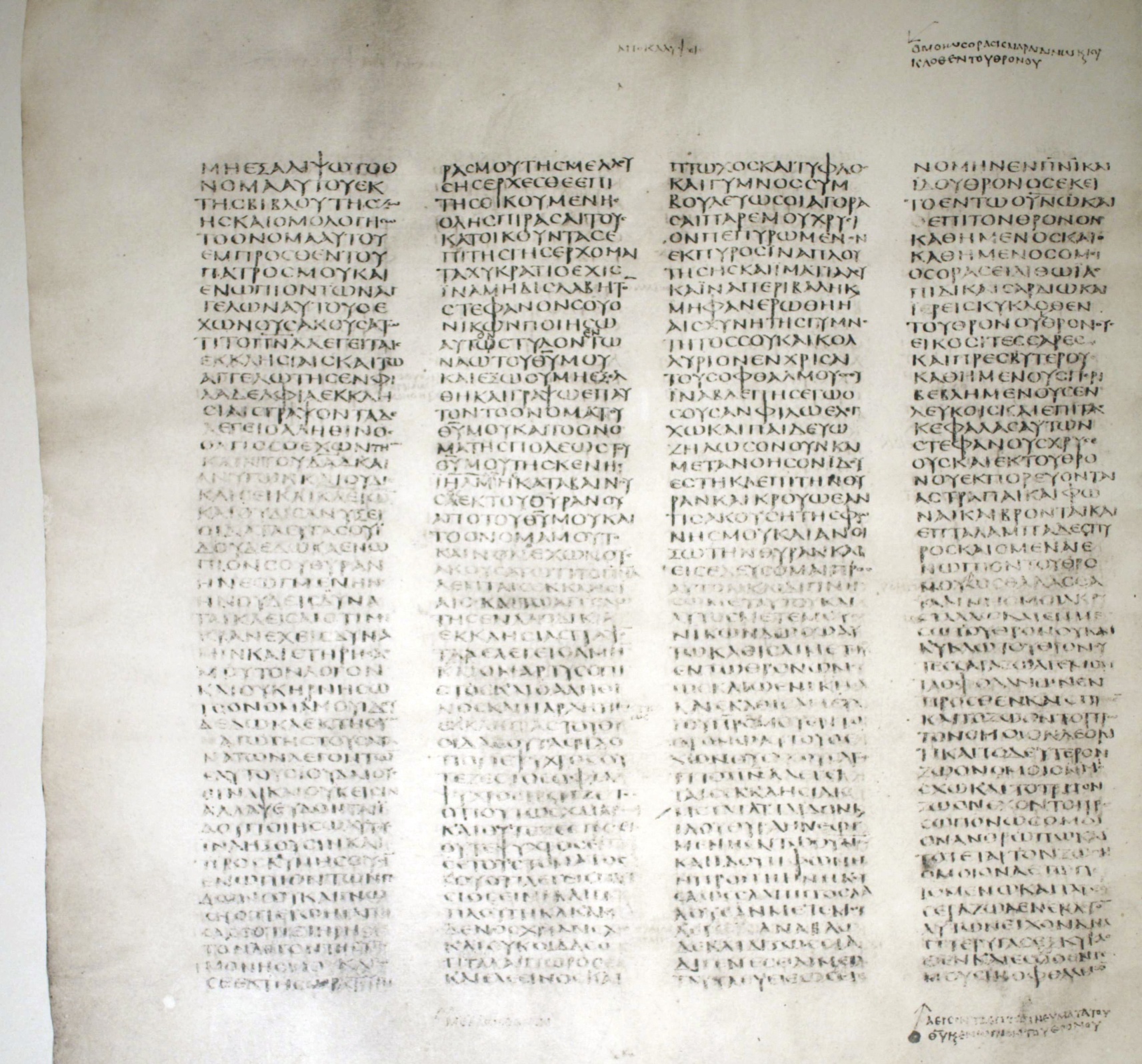 Twice on one page!
SIMILAR LINE ENDINGS 
(HOMOEOTELEUTON)
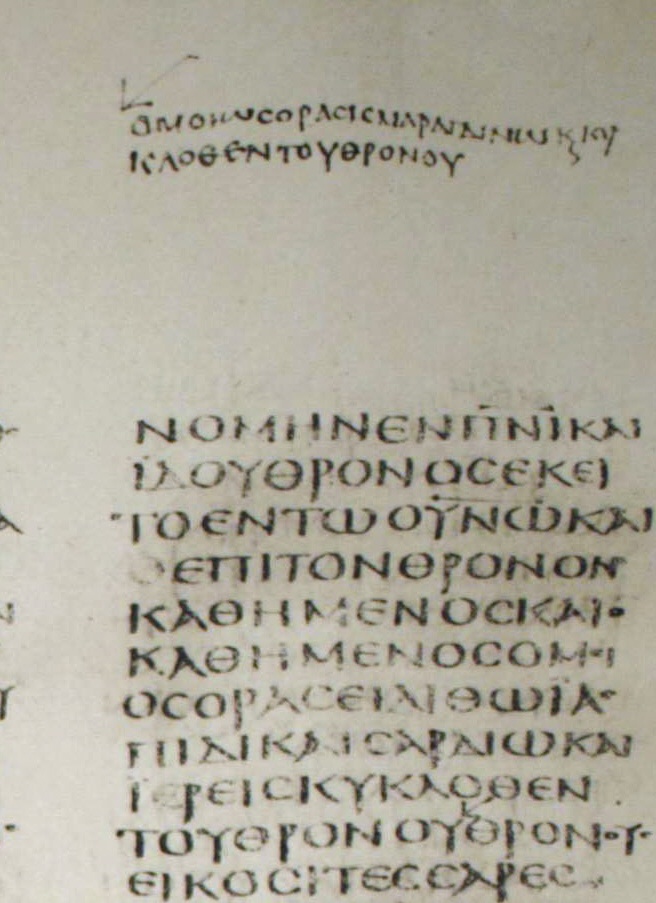 and he who was sitting was like jasper and carnelian in appearance, and there was a rainbow surrounding the throne like an emerald in appearance, and surrounding the throne were twenty-four thrones, and seated on the thrones were twenty-four elders
like an emerald in appearance, and surrounding the throne
SIMILAR LINE ENDINGS 
(HOMOEOTELEUTON)
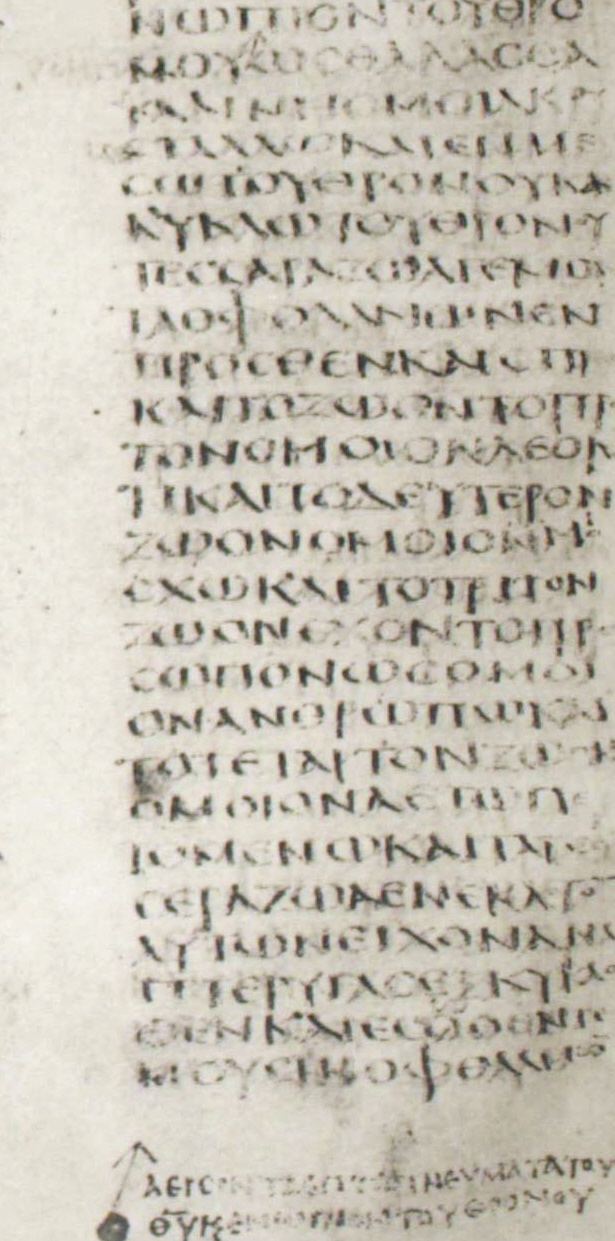 And lightening and voices and thunder coming out of the throne, And seven lamps of fire burning before the throne which are the seven spirits of God, and before the throne as a sea of glass like crystal. four elders
which are the seven spirits of God, and before the throne
Once a scribe became accustomed to adding marginal notes back into the text, some notes got added that weren’t meant to be added
Explanatory Notes
Metzger, p. 194
2 Cor. 8:3-4
Because according to ability, I testify, even beyond ability, of their own accord, with much exhortation begging of us the favor and the sharing of the ministry unto the saints
Apparently, some manuscript had this marginal note…
“It is found thus in many of the copies”
us to receive.
Explanatory Notes
Metzger, p. 194
2 Cor. 8:3-4
Because according to ability, I testify, even beyond ability, of their own accord, with much exhortation begging of us the favor and the sharing of the ministry unto the saints us to receive. It is found thus in many of the copies, and not just as we had hoped...
Apparently, some manuscript had this marginal note…
Explanatory Notes
waiting for the moving of the water; for an angel of the Lord went down at certain seasons into the pool, and stirred the water: whoever stepped in first after the stirring of the water was healed of whatever disease he had.
John 5
Now there is in Jerusalem by the Sheep Gate a pool, in Aramaic called Bethesda, which has five roofed colonnades. In these lay a multitude of invalids—blind, lame, and paralyzed. One man was there who had been an invalid for thirty-eight years. When Jesus saw him lying there and knew that he had already been there a long time, he said to him, “Do you want to be healed?” The sick man answered him, “Sir, I have no one to put me into the pool when the water is stirred up, and while I am going another steps down before me.”
paralyzed, waiting for the moving of the water; for an angel of the Lord went down at certain seasons into the pool, and stirred the water: whoever stepped in first after the stirring of the water was healed of whatever disease he had. One man was there who had been an invalid for thirty-eight years. When Jesus saw him lying there and knew that he had already been there a long time, he said to him, “Do you want to be healed?” The sick man answered him, “Sir, I have no one to put me into the pool when the water is stirred up, and while I am going another steps down before me.”
How does the evidence for the NT compare?

An honest look at “errors”
Why?
What sort?

How to know how much has changed
You can easily compare what the Bible says today with what it said nearly two thousand years ago
Basis of KJV
Basis of NAS, ESV, etc.
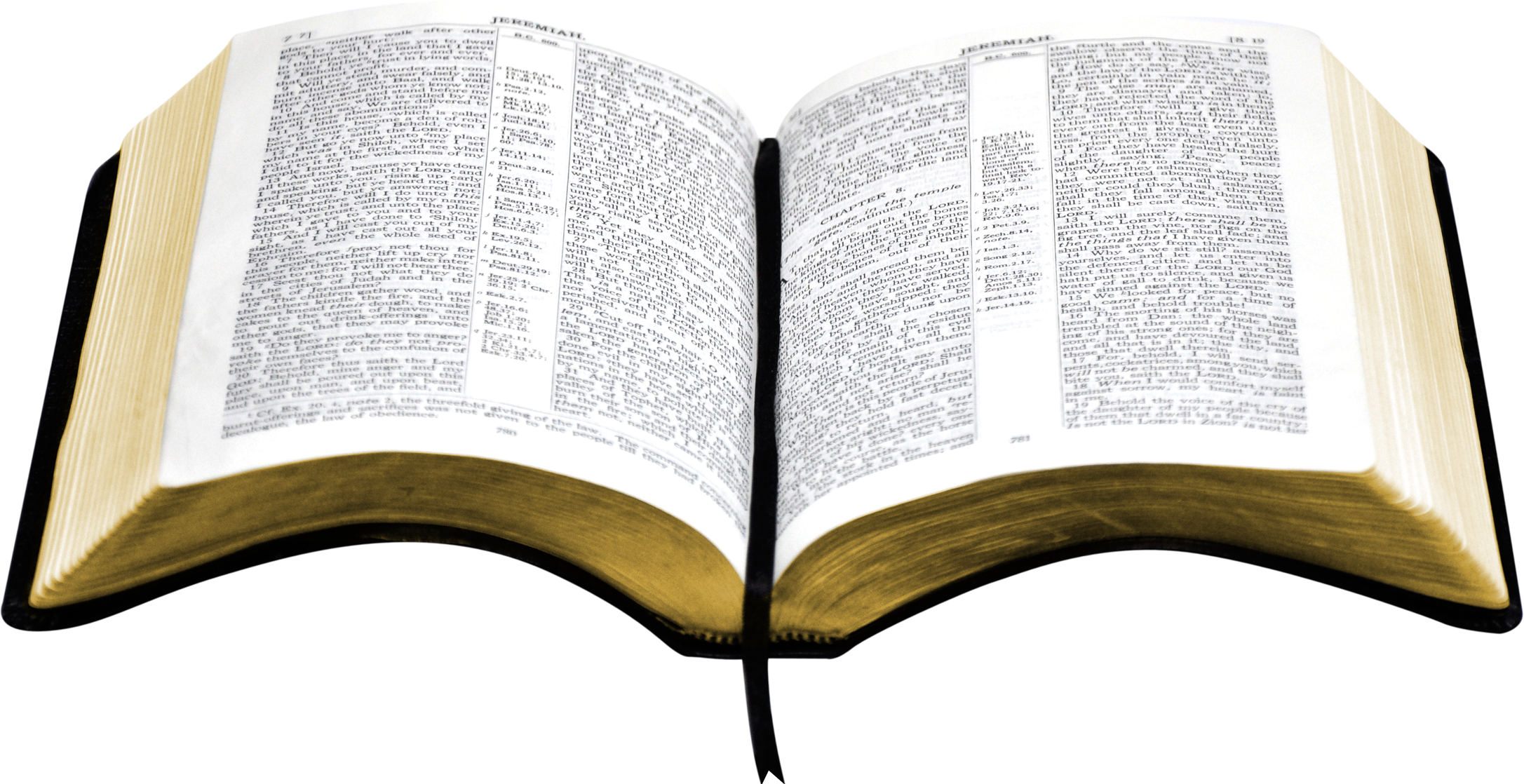 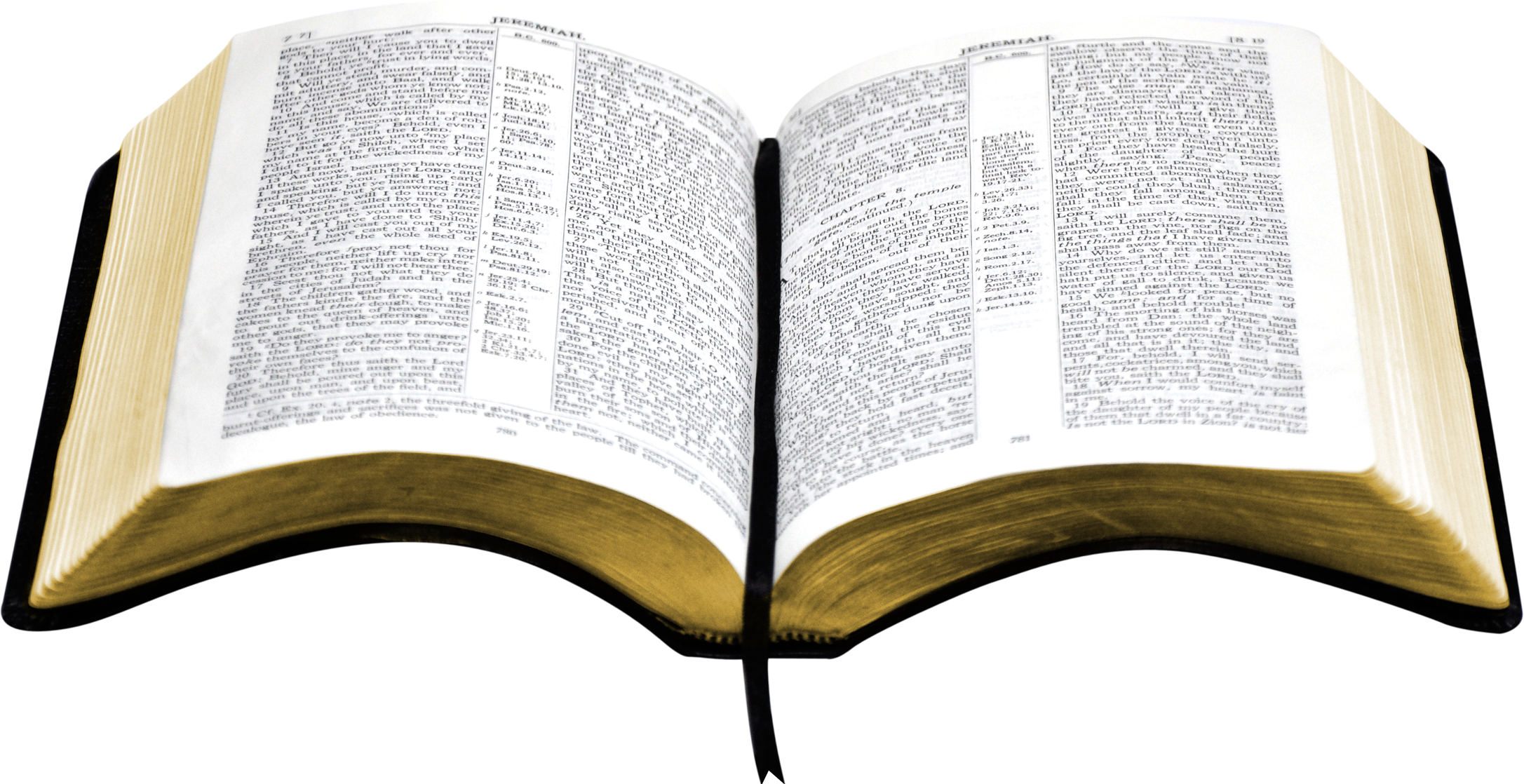 HOW MUCH CHANGE?
NAS, ESV, etc.
KJV
CENTURY